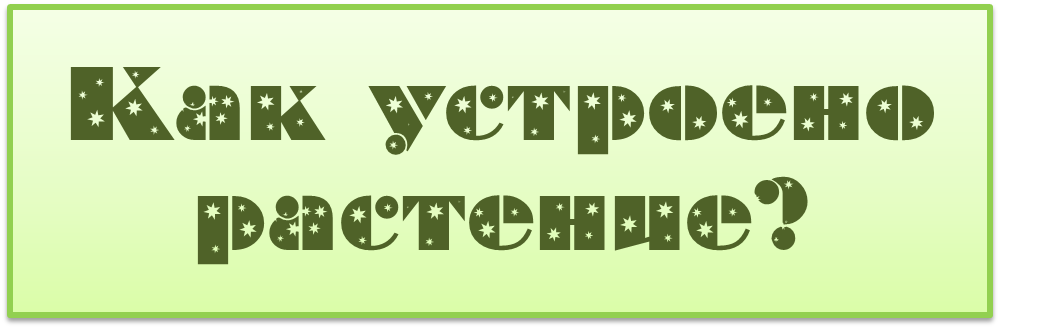 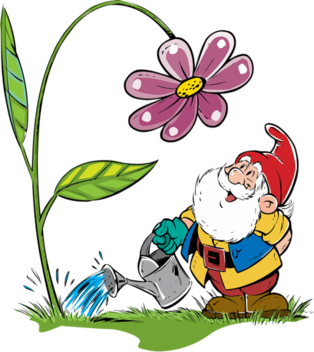 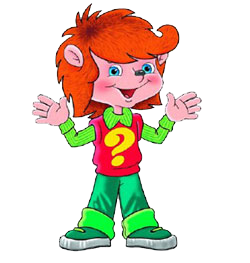 Евсеева Анна Робертовна
учитель начальных классов МОУ КСОШ «Радуга»
Из чего состоит растение?
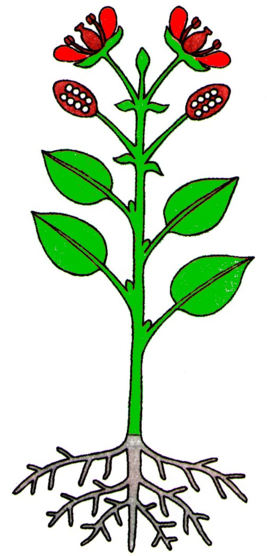 Растение состоит из корня 
стебля 
листьев
цветов 
плодов
КОРЕНЬ
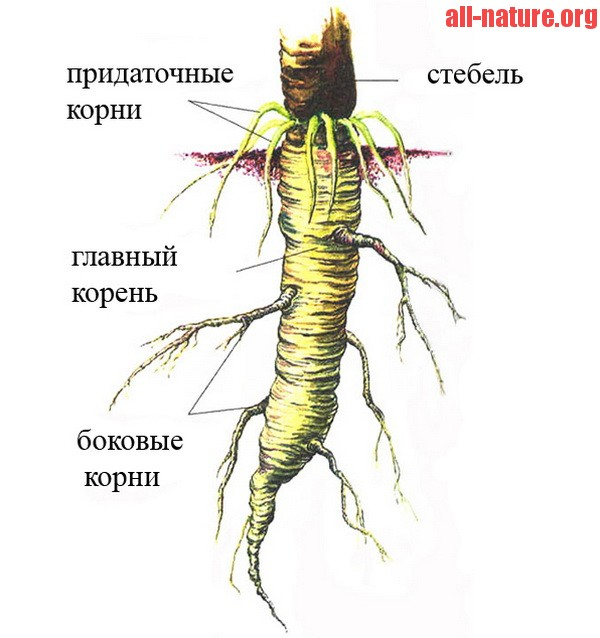 Корень высасывает из почвы воду и питательные вещества, он же удерживает растение в земле.
СТЕБЕЛЬ
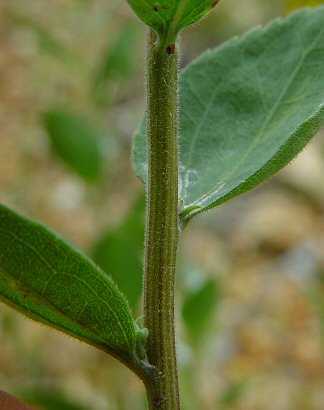 По стеблю вода поднимается ко всем частям растения.
В листьях происходят сложные процессы: с помощью света, углекислого газа, воды в них образуются сахар, затем крахмал, которые расходятся по растению.
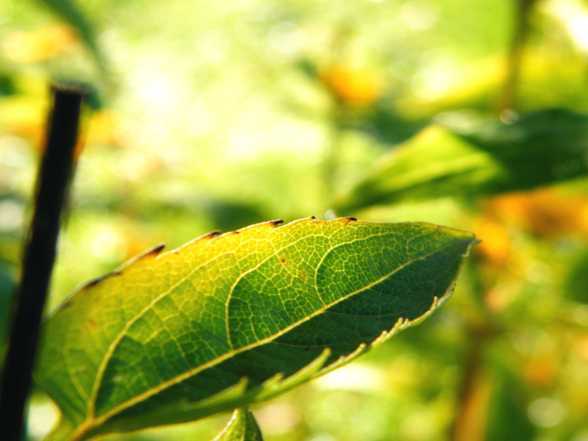 Через листья происходят процессы дыхания и испарения излишков влаги.
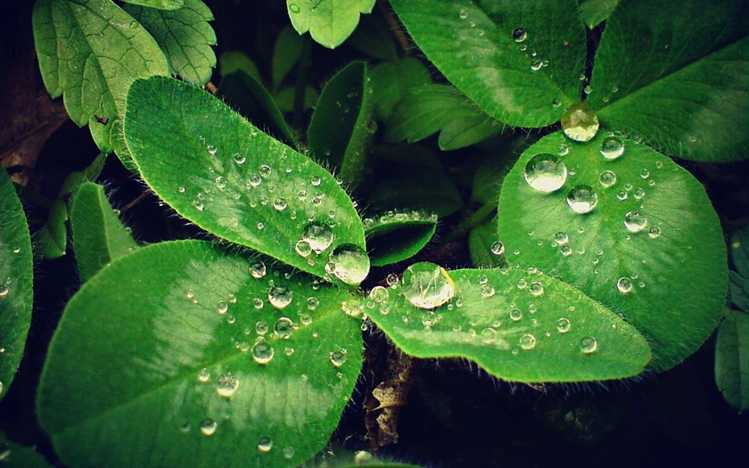 Строение листа
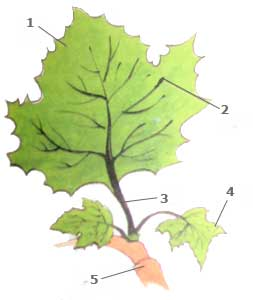 1 — листовая пластинка; 
2 — прожилки; 
3 - черешок; 
4 — прилистники; 
5 — основание листа
Цветы играют важную роль в размножении растений.
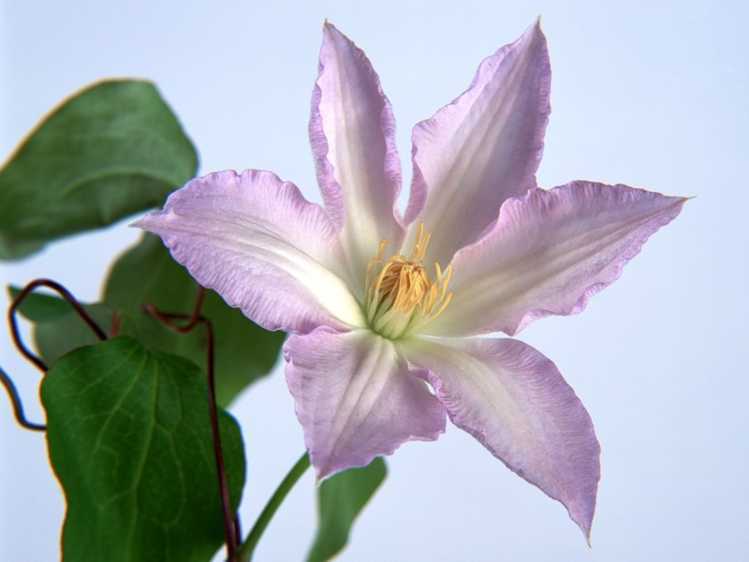 СТРОЕНИЕ ЦВЕТКА
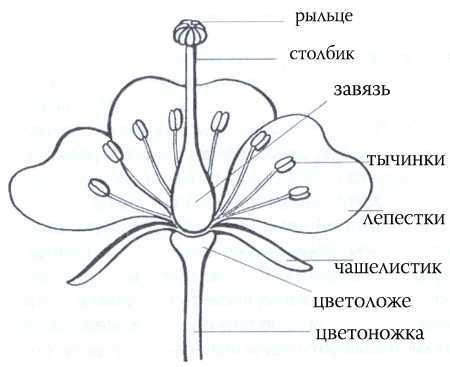 Плод образуется на месте цветка, в нем созревают семена.
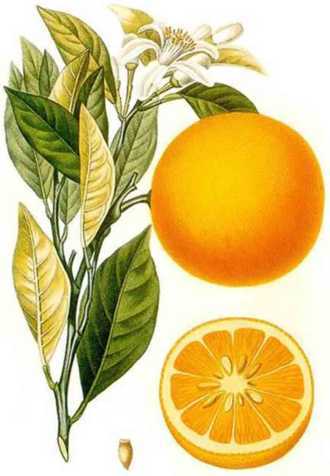 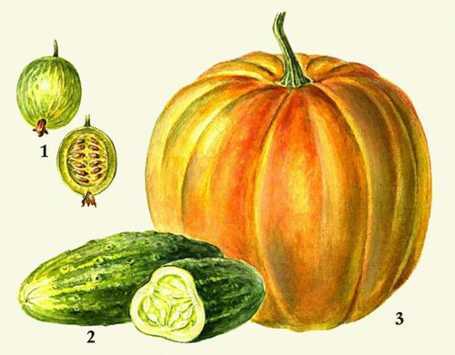 Подведем итоги
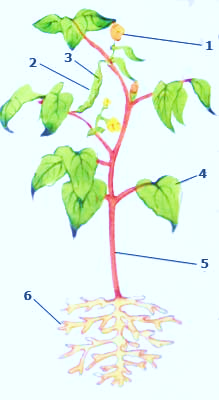 1 — цветок 
2 — плод 
3 — семя 
4 — лист 
5 — стебель
 6 — корень
Рефлексия
1. сегодня я узнал…
2. я научился…
3. было интересно…
4. было трудно…
5. я понял, что…
6. теперь я могу…
7. меня удивило…